Entrenamiento en pruebas objetivas
Cognición, Pensamiento y Lenguaje
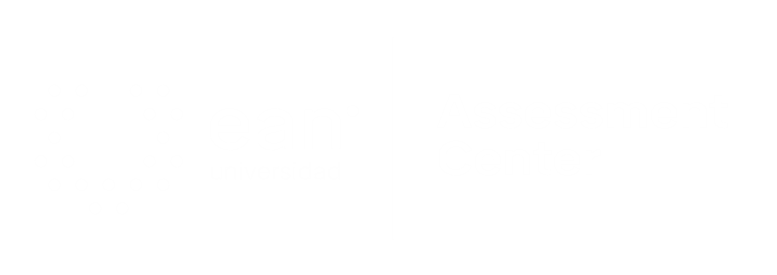 Apreciados docente y estudiantes
El siguiente entrenamiento está diseñado para que puedan familiarizarse con la estructura y funcionamiento de las pruebas objetivas. Con este documento ustedes tendrán la posibilidad de conocer en detalle los principales componentes de los ítems que conforman la prueba objetiva.

Este entrenamiento ha sido construido con información equivalente a la que se encuentra en las pruebas reales, por lo que se espera que los estudiantes obtengan herramientas esenciales para su apropiado desempeño en las pruebas.

¡Bienvenidos!
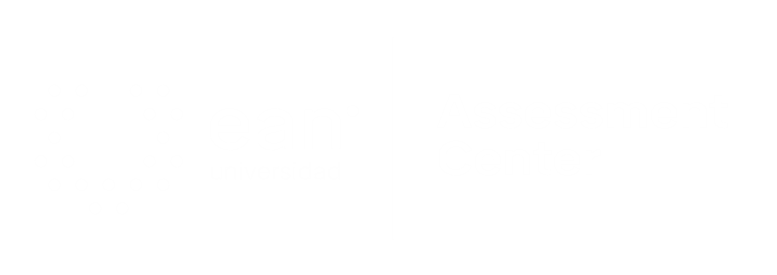 Comencemos…
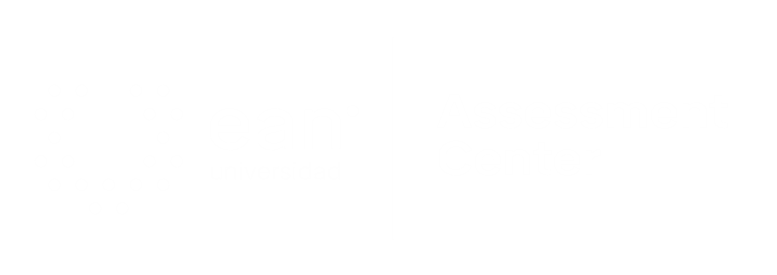 1. Caso o situación problémica
Juan encuentra a la mujer de su vida en Transmilenio; lo cautiva, lo seduce y le da su número telefónico. Sin embargo, Juan no tiene con qué apuntar este número y su celular está descargado, así que lo único que puede hacer es repetirlo “mentalmente” hasta que llega a su casa y encuentra dónde apuntarlo.
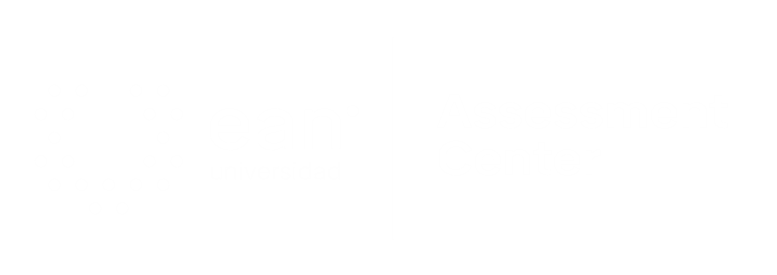 Enunciado
En la anterior situación, esta forma de recordar es un ejemplo del funcionamiento de:
Opciones de respuesta
a. La memoria de trabajo.
b. La memoria semántica.
c. La memoria numérica.
d. La memoria episódica.
a
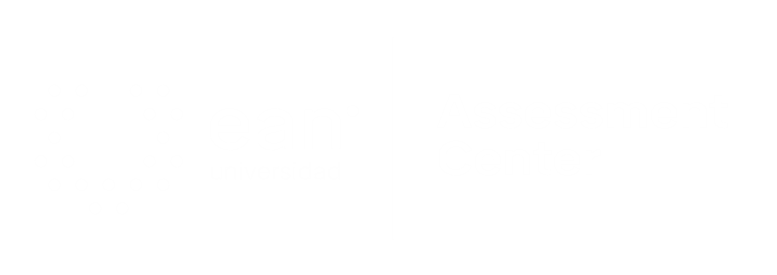 2. Caso o situación problémica
Juanito es un estudiante de Psicología en un programa en el que debe recibir algunas clases virtuales desde su casa. Mientras está en una de ellas, llega una visita familiar, que atiende su mamá muy cerca de donde Juanito está recibiendo su clase, y justo, empiezan a hablar de un tema que seguramente le resulta interesante a Juanito. Adicionalmente, mientras está recibiendo esta clase, a Juanito le suena su celular; es su novia enviándole mensajes de audio. Sin embargo, y a pesar de que Juanito nota todas estas fuentes de estimulación, únicamente le presta atención a lo que dice su profesor durante la clase.
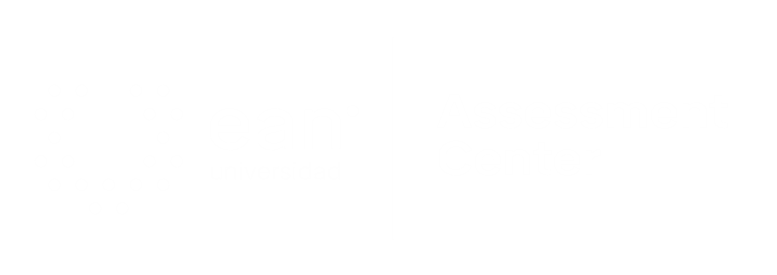 Enunciado
La situación anterior es un ejemplo de:
Opciones de respuesta
a. Atención dividida.
b. Atención selectiva.
c. Atención sostenida.
d. Atención semántica.
c
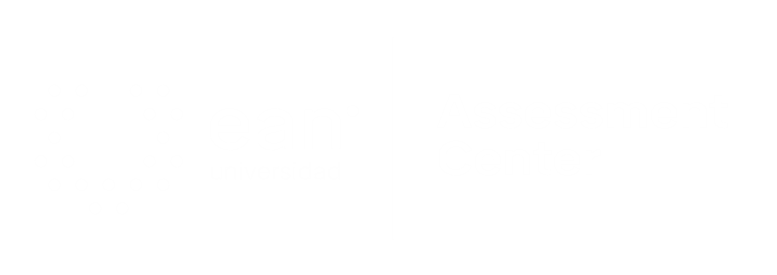 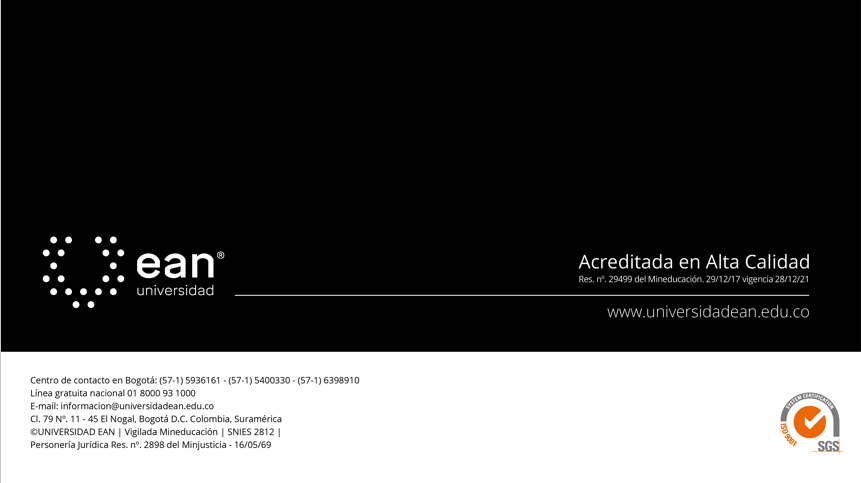